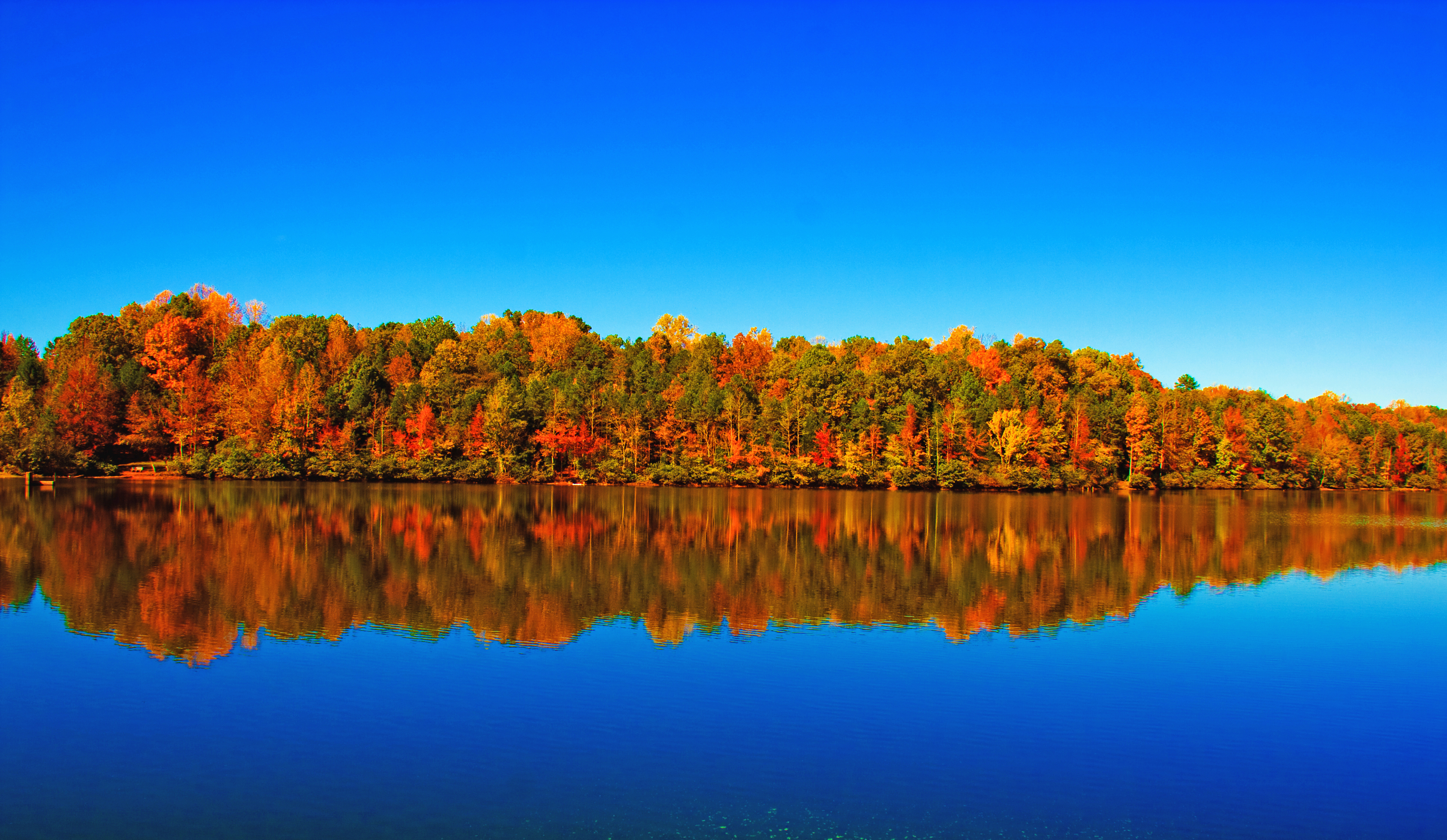 Welcome to Northwood
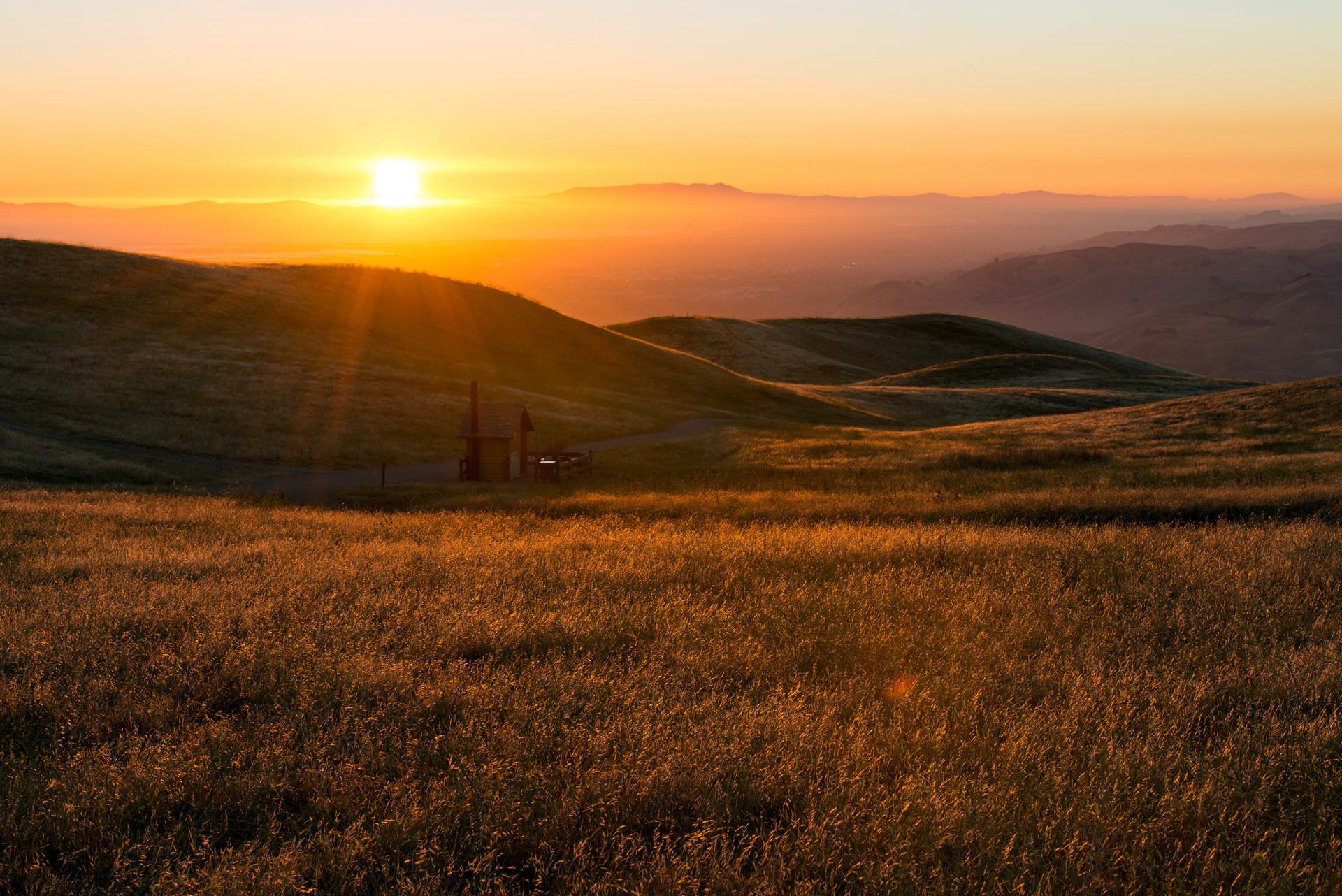 12
minor
Prophets
Hosea     Joel     Amos     Obadiah     Jonah     Micah
Nahum     Habakkuk     Zephaniah     Haggai     Zechariah     Malachi
OBADIAH
“Servant of God”
THE MINOR PROPHETS
(who preached a MAJOR message!)
HABAKKUK
“He that embraces”
AMOS
“Burden-bearer”
MICAH
“Who is like God?”
931
721
586
516
445
597
539
Assyrian captivity
Jerusalem 
destroyed
2nd Deportation: Ezekiel
Temple work
resumed
Walls
rebuilt
520
605
Kingdom divided
Temple 
completed
Cyrus’ decree
1st Deportation: Daniel
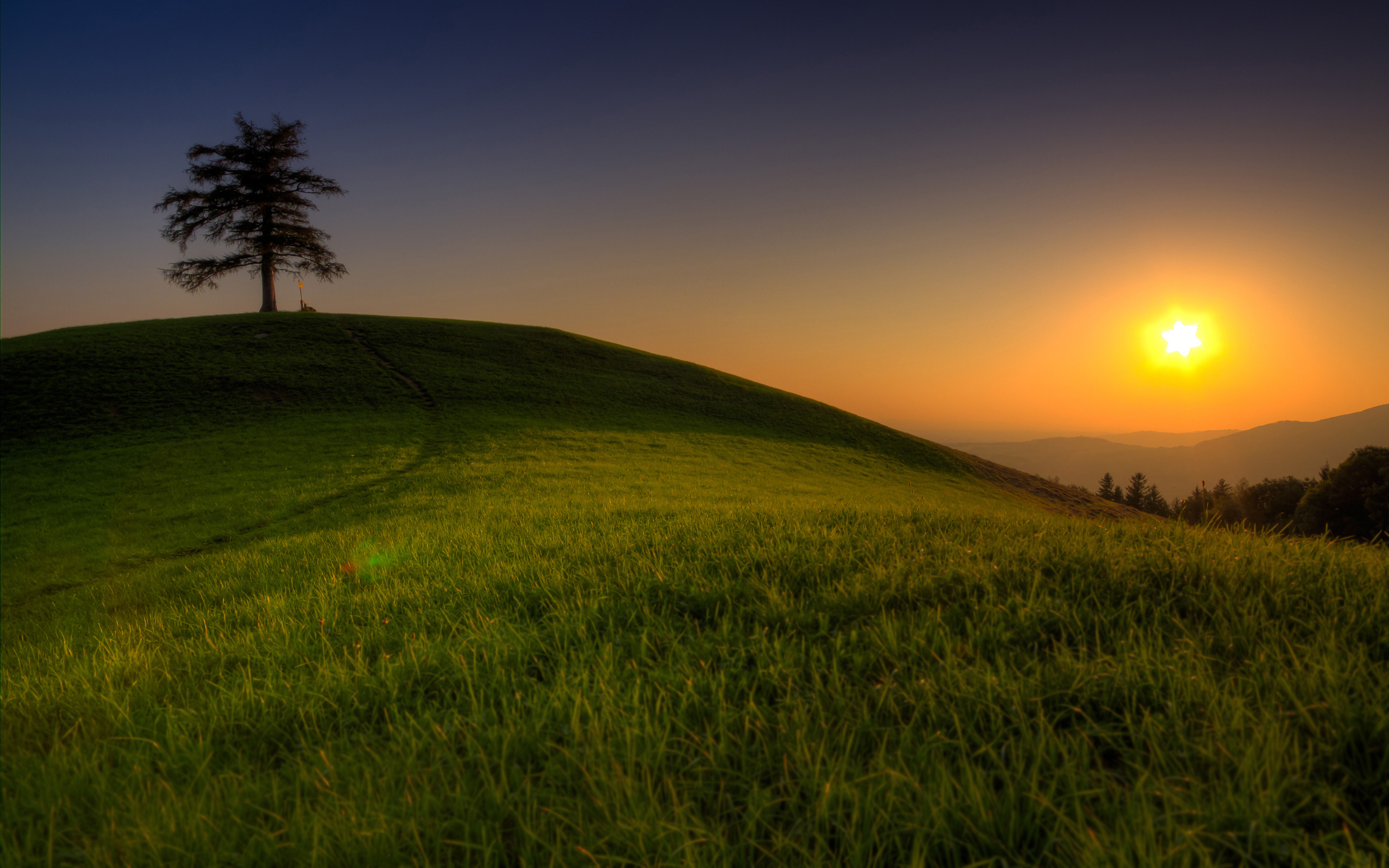 Micah
WHEN I FALL,
I SHALL RISE!
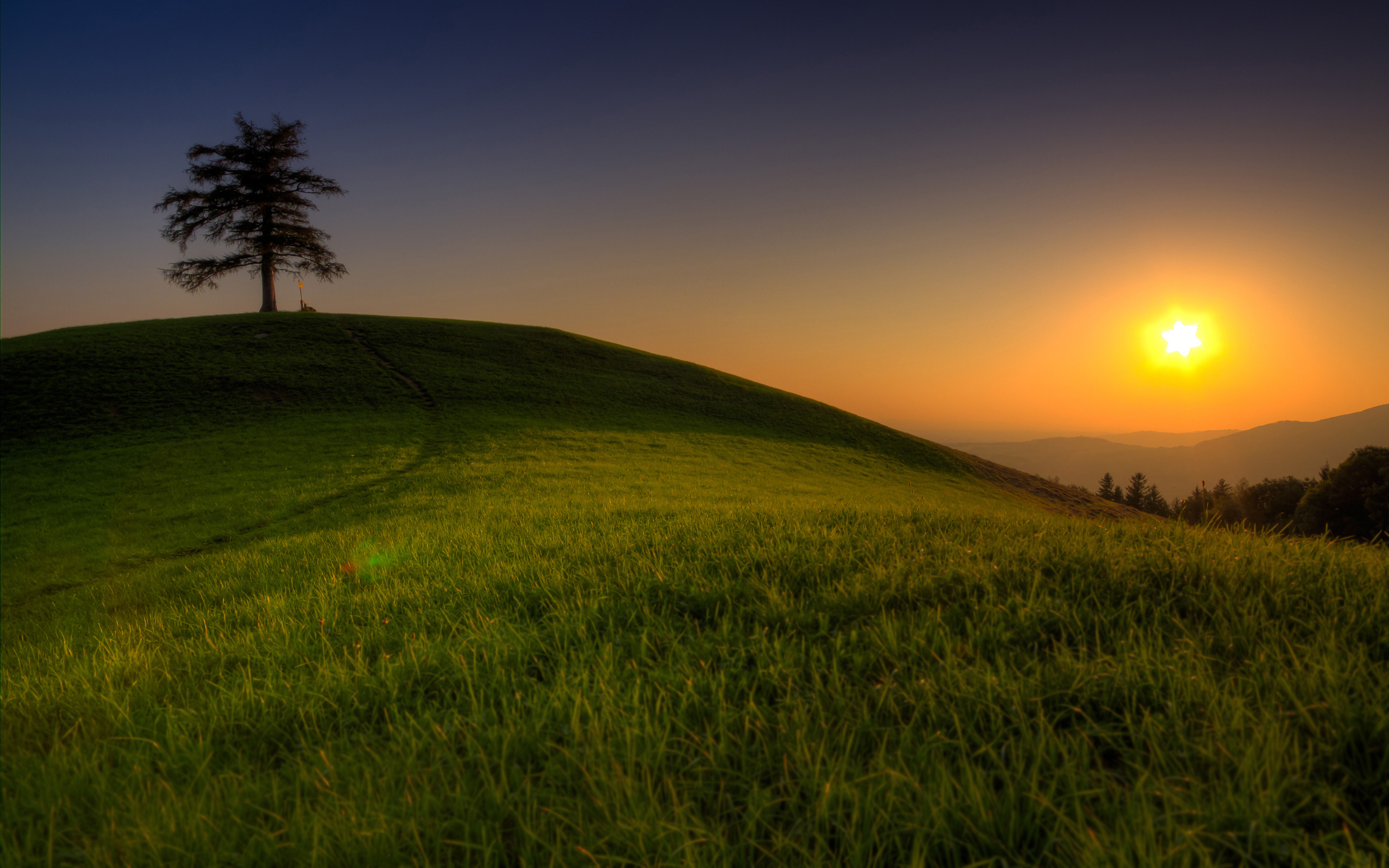 Idolatry & it’s consequences
The requirements of fellowship
The relentless, unfathomable depths of God’s love
Micah
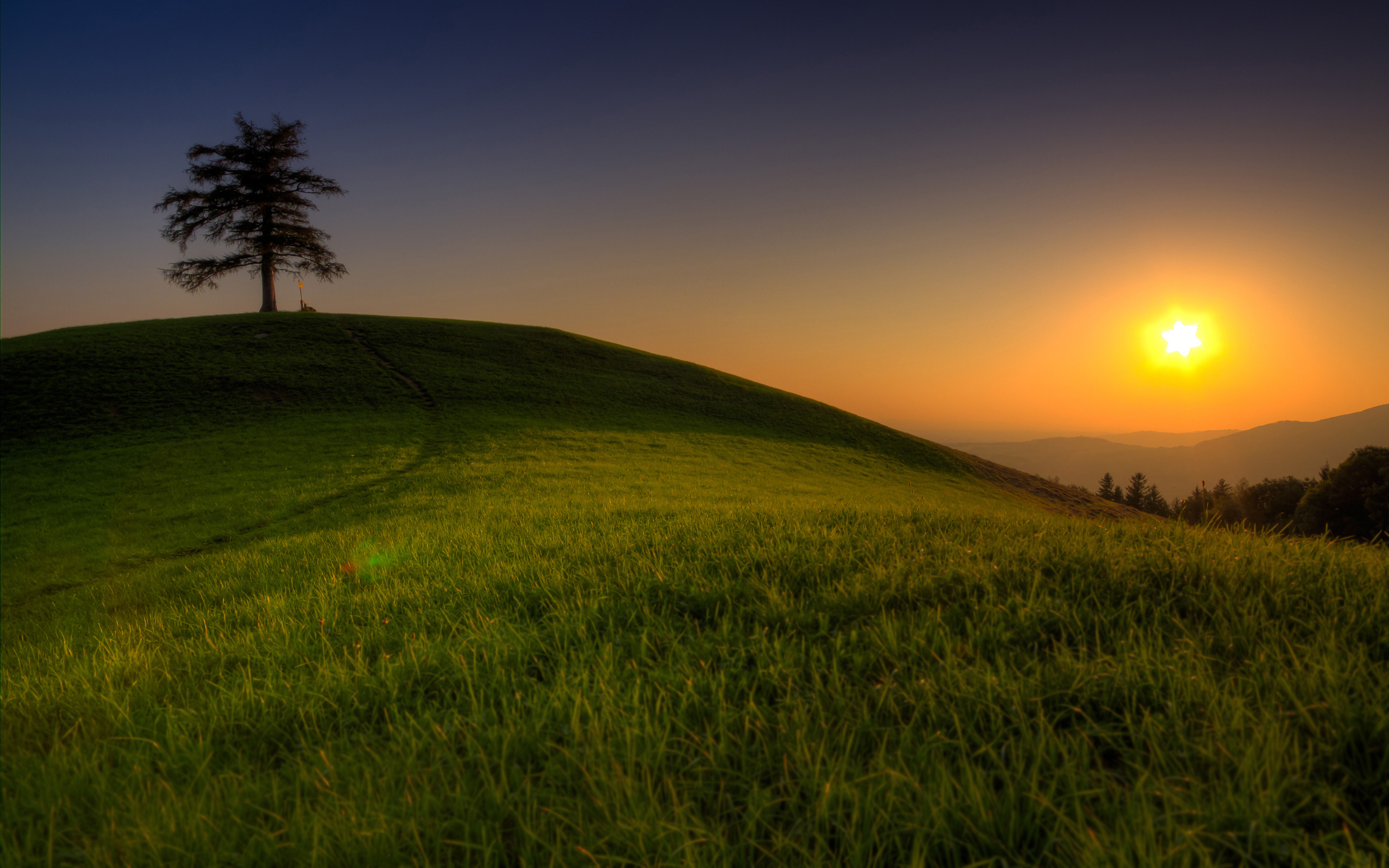 Idolatry & it’s consequences
The requirements of fellowship
The relentless, unfathomable depths of God’s love
Micah
Micah 2:1-2
Woe to those who devise wickedness
	and work evil on their beds!
When morning dawns they perform it,
	because it is in the power of their hand.
They covet fields and seize them,
	and houses, and take them away;
they oppress a man and his house,
	a man and his inheritance.
Micah 2:1-2
Woe to those who devise wickedness
	and work evil on their beds!
When morning dawns they perform it,
	because it is in the power of their hand.
They covet fields and seize them,
	and houses, and take them away;
they oppress a man and his house,
	a man and his inheritance.
Micah 2:1-2
Woe to those who devise wickedness
	and work evil on their beds!
When morning dawns they perform it,
	because it is in the power of their hand.
They covet fields and seize them,
	and houses, and take them away;
they oppress a man and his house,
	a man and his inheritance.
Micah 2:6
“Do not preach”—thus they preach—
	“one should not preach of such things; 
	disgrace will not overtake us.”
Micah 2:11
If a man should go about and utter wind and lies,
	saying, “I will preach to you of wine and  	strong drink,”  
	he would be the preacher for this people!
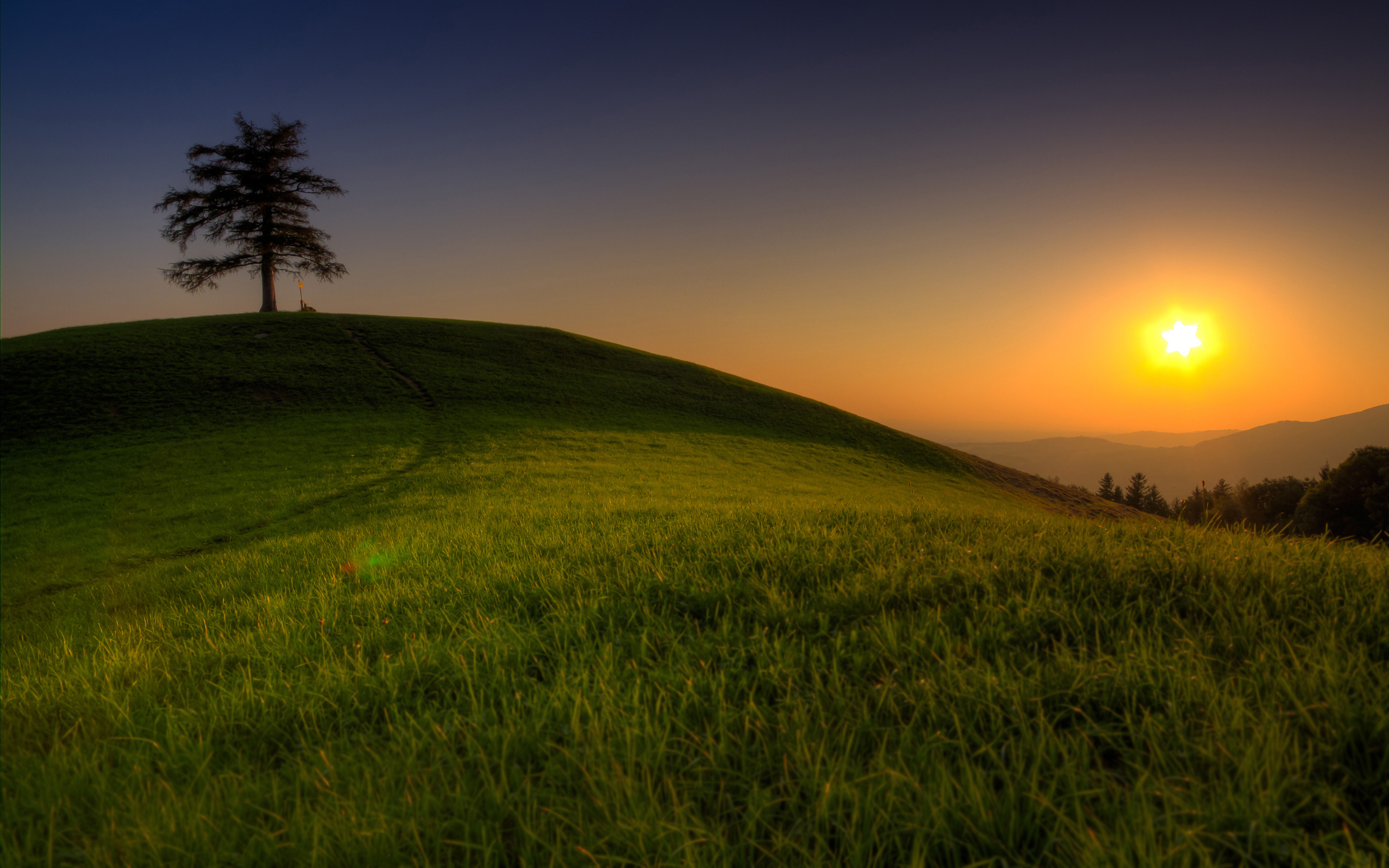 Idolatry & it’s consequences
The requirements of fellowship
The relentless, unfathomable depths of God’s love
Micah
Micah 6:8
He has told you, O man, what is good;
	and what does the LORD require of you
	but to do justice, and to love kindness,
	and to walk humbly with your God?
Micah 6:8
He has told you, O man, what is good;
	and what does the LORD require of you
	but to do justice, and to love kindness,
	and to walk humbly with your God?
Micah 6:8
He has told you, O man, what is good;
	and what does the LORD require of you
	but to do justice, and to love kindness,
	and to walk humbly with your God?
Micah 6:8
He has told you, O man, what is good;
	and what does the LORD require of you
	but to do justice, and to love kindness,
	and to walk humbly with your God?
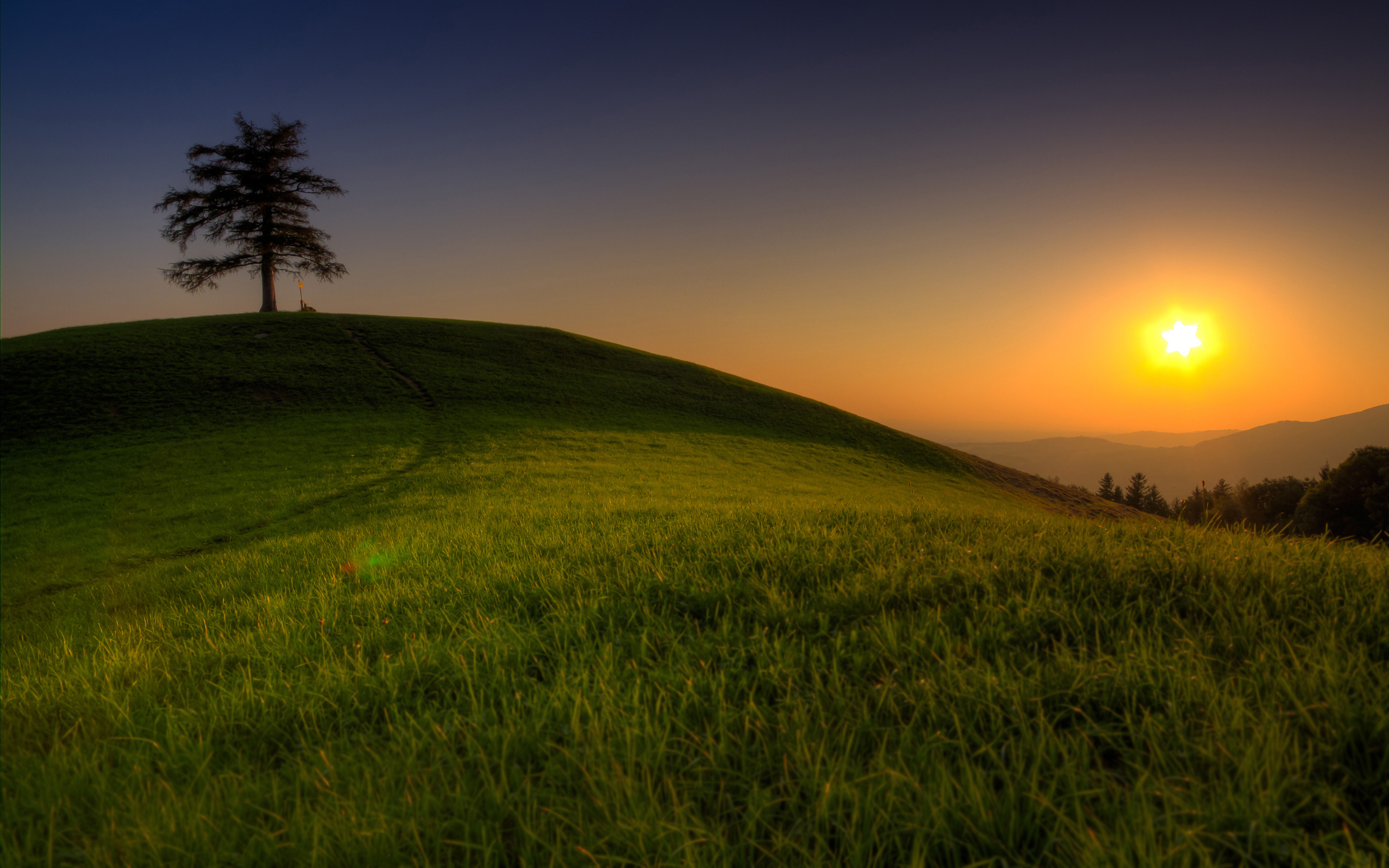 Idolatry & it’s consequences
The requirements of fellowship
The relentless, unfathomable depths of God’s love
Micah
Micah 7:8-9
Rejoice not over me, O my enemy;
	when I fall, I shall rise;
When I sit in darkness,
	the LORD will be a light to me.
I will bear the indignation of the LORD
	because I have sinned against him,
until he pleads my cause
	and executes judgment for me.
He will bring me out to the light;
	I shall look upon his vindication.
Micah 7:8-9
Rejoice not over me, O my enemy;
	when I fall, I shall rise;
When I sit in darkness,
	the LORD will be a light to me.
I will bear the indignation of the LORD
	because I have sinned against him,
until he pleads my cause
	and executes judgment for me.
He will bring me out to the light;
	I shall look upon his vindication.
Micah 7:8-9
Rejoice not over me, O my enemy;
	when I fall, I shall rise;
When I sit in darkness,
	the LORD will be a light to me.
I will bear the indignation of the LORD
	because I have sinned against him,
until he pleads my cause
	and executes judgment for me.
He will bring me out to the light;
	I shall look upon his vindication.
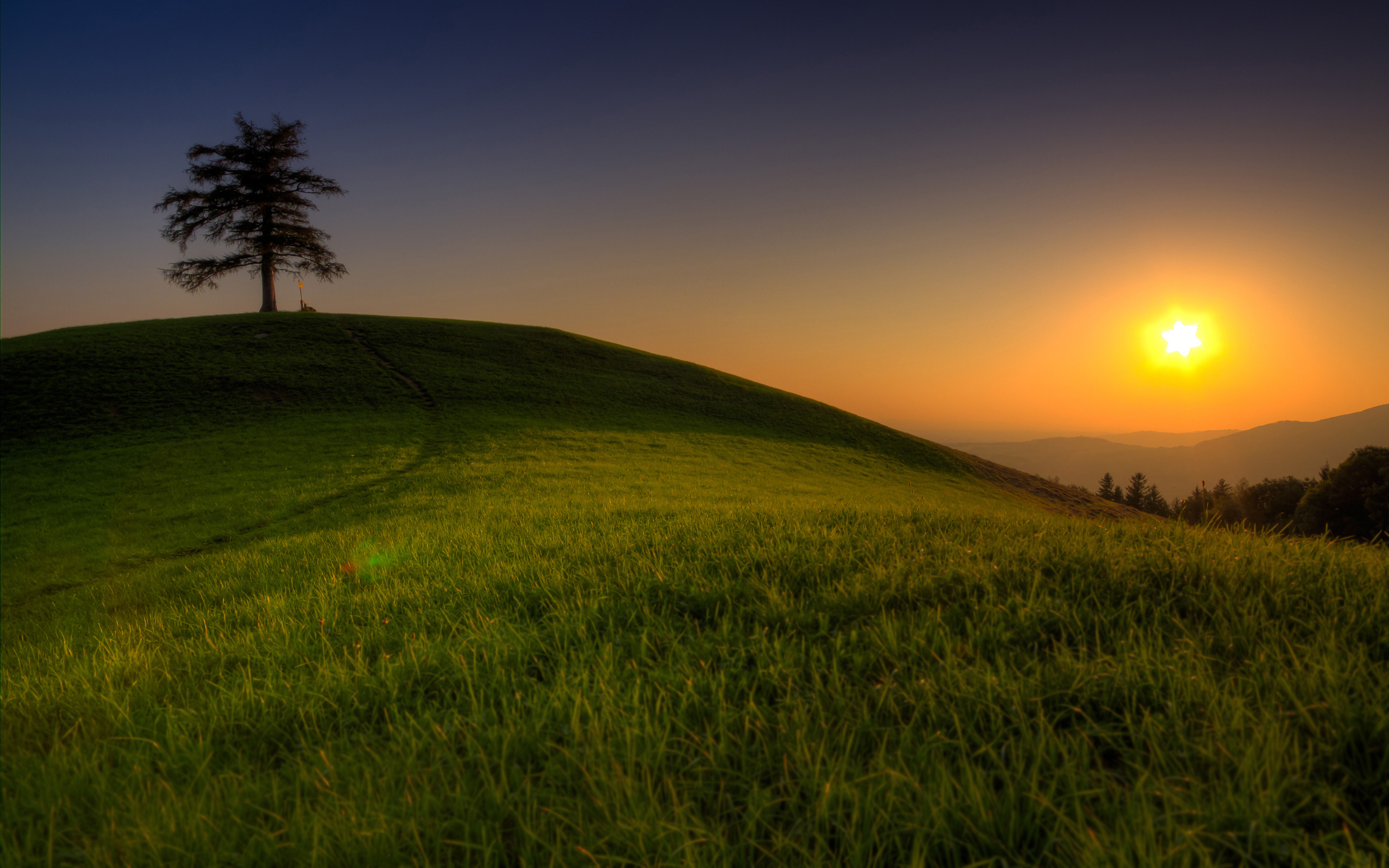 Who is a God like you, pardoning iniquity
	and passing over transgression
	for the remnant of his inheritance?
He does not retain his anger forever,
	because he delights in steadfast love.
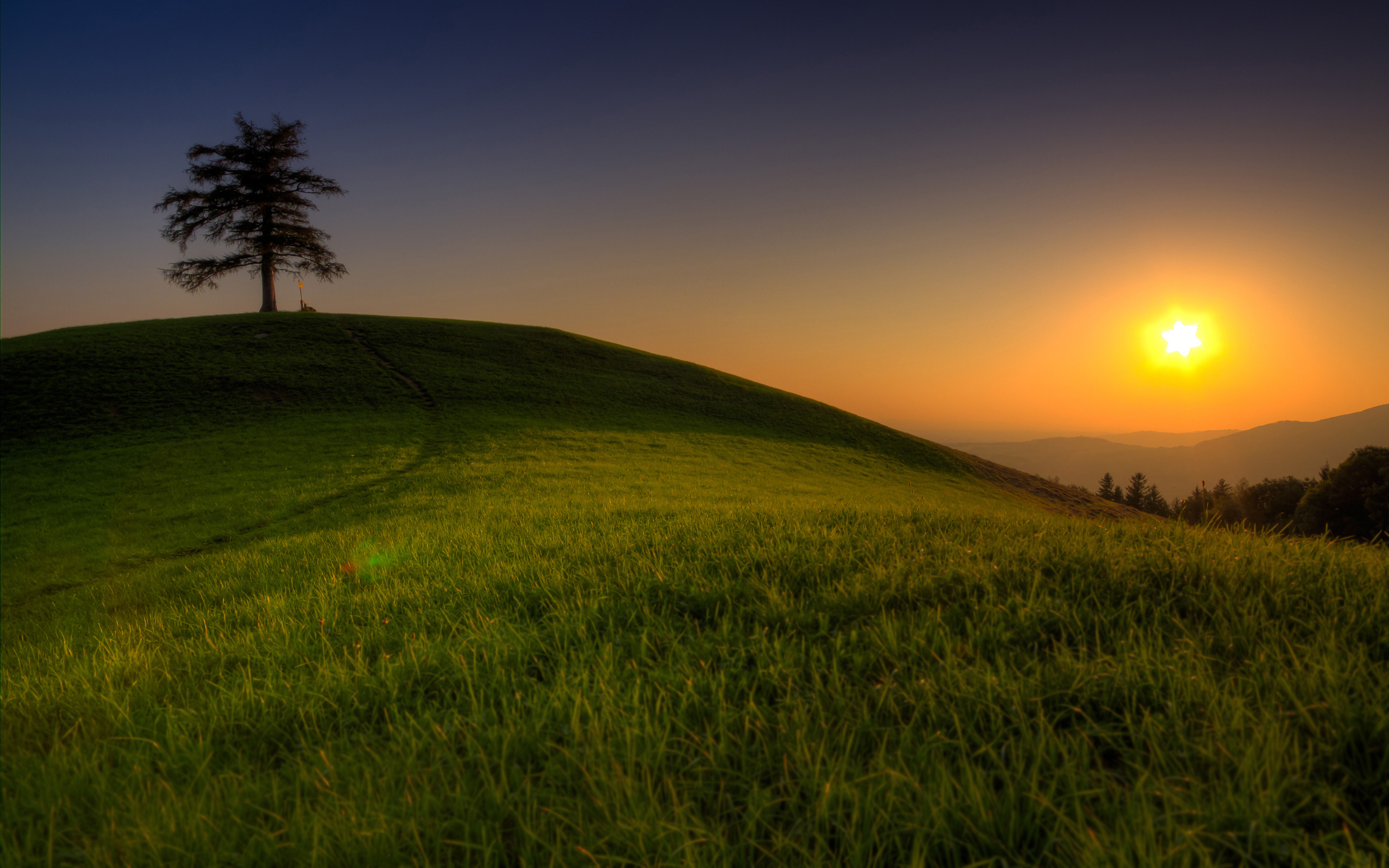 Who is a God like you, pardoning iniquity
	and passing over transgression
	for the remnant of his inheritance?
He does not retain his anger forever,
	because he delights in steadfast love.
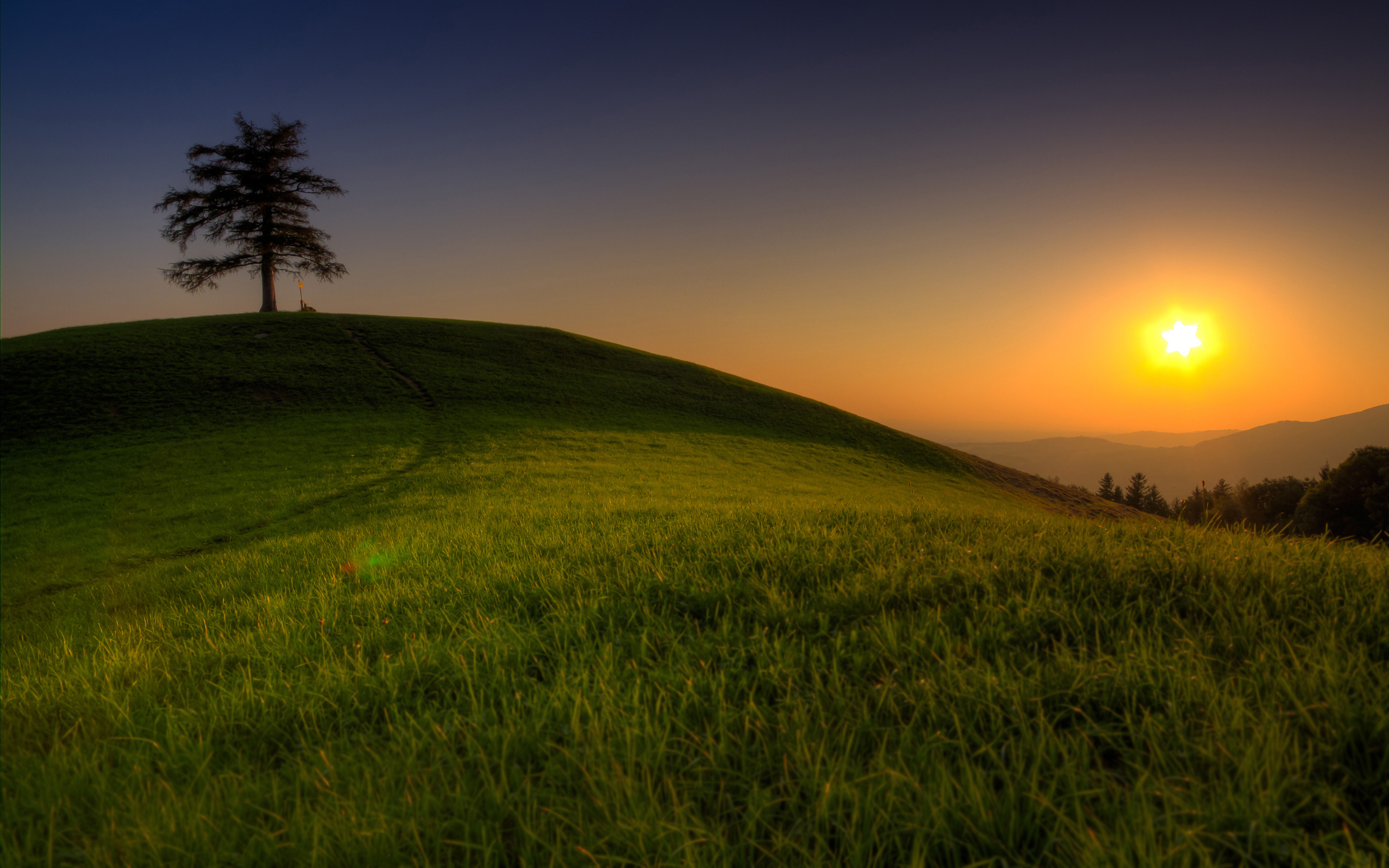 He will again have compassion on us;
	he will tread our iniquities underfoot.
You will cast all our sins
	into the depths of the sea.
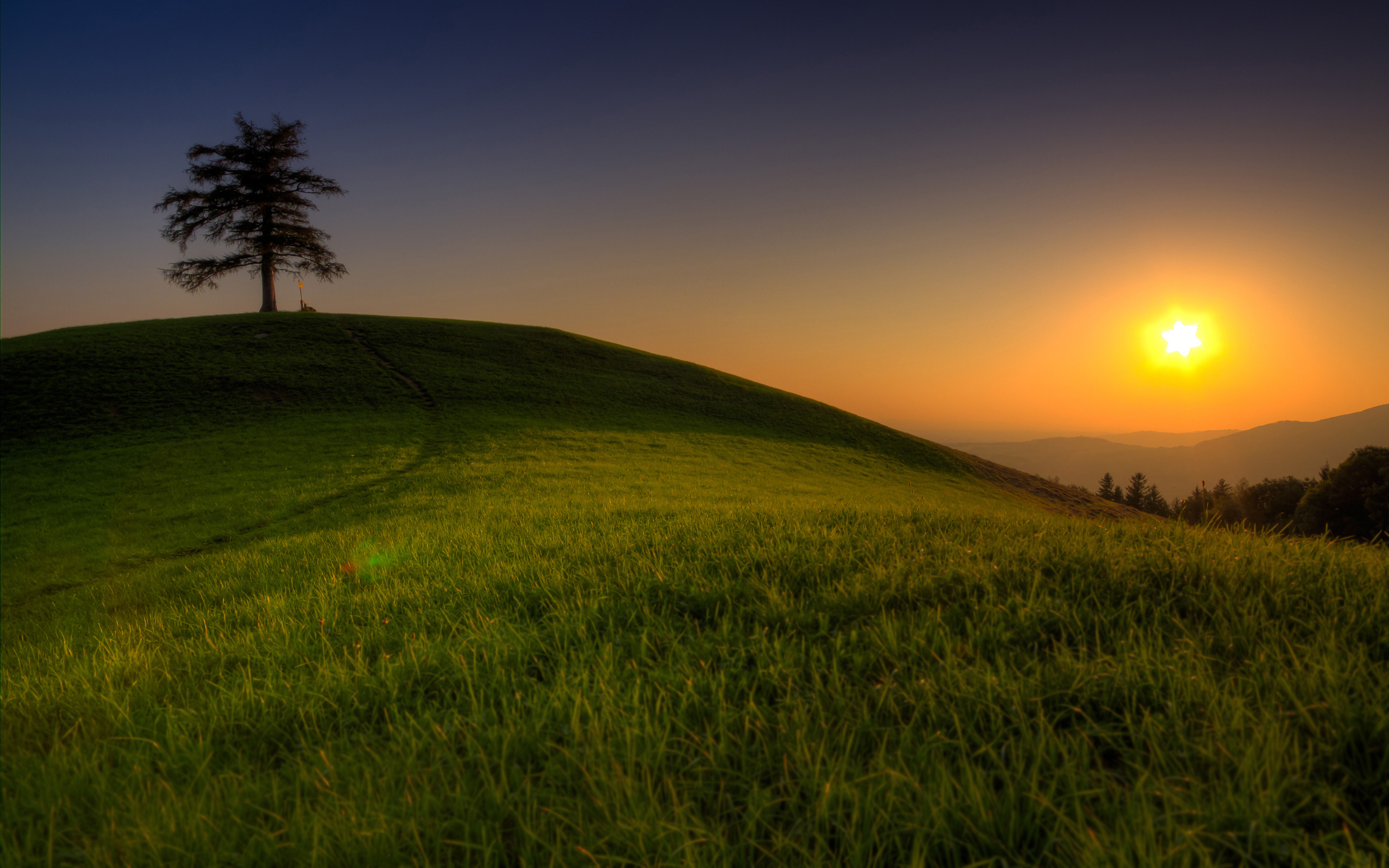 He will again have compassion on us;
	he will tread our iniquities underfoot.
You will cast all our sins
	into the depths of the sea.
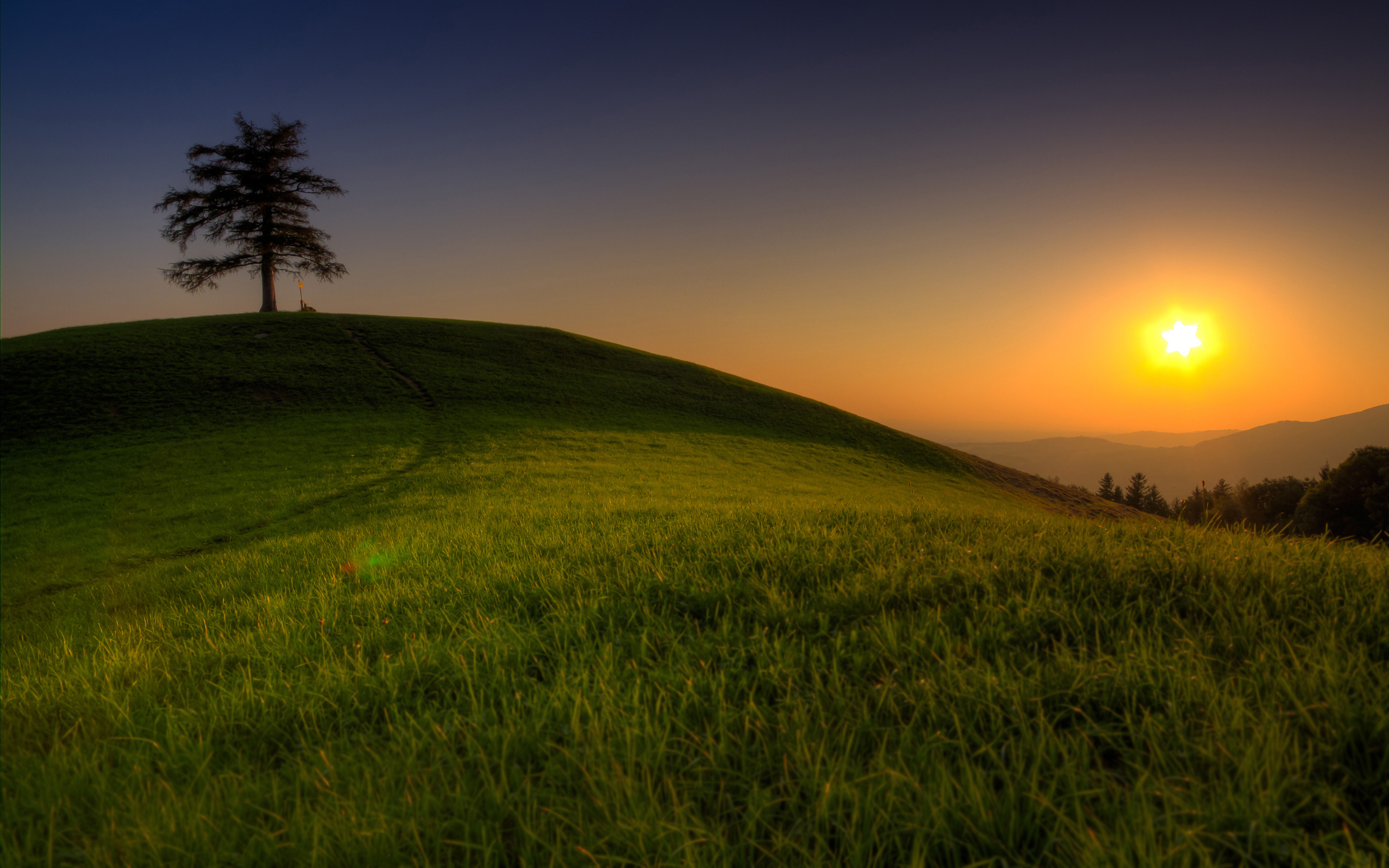 You will show faithfulness to Jacob
	and steadfast love to Abraham,
as you have sworn to our fathers
	from the days of old.
						Micah 7:18-20
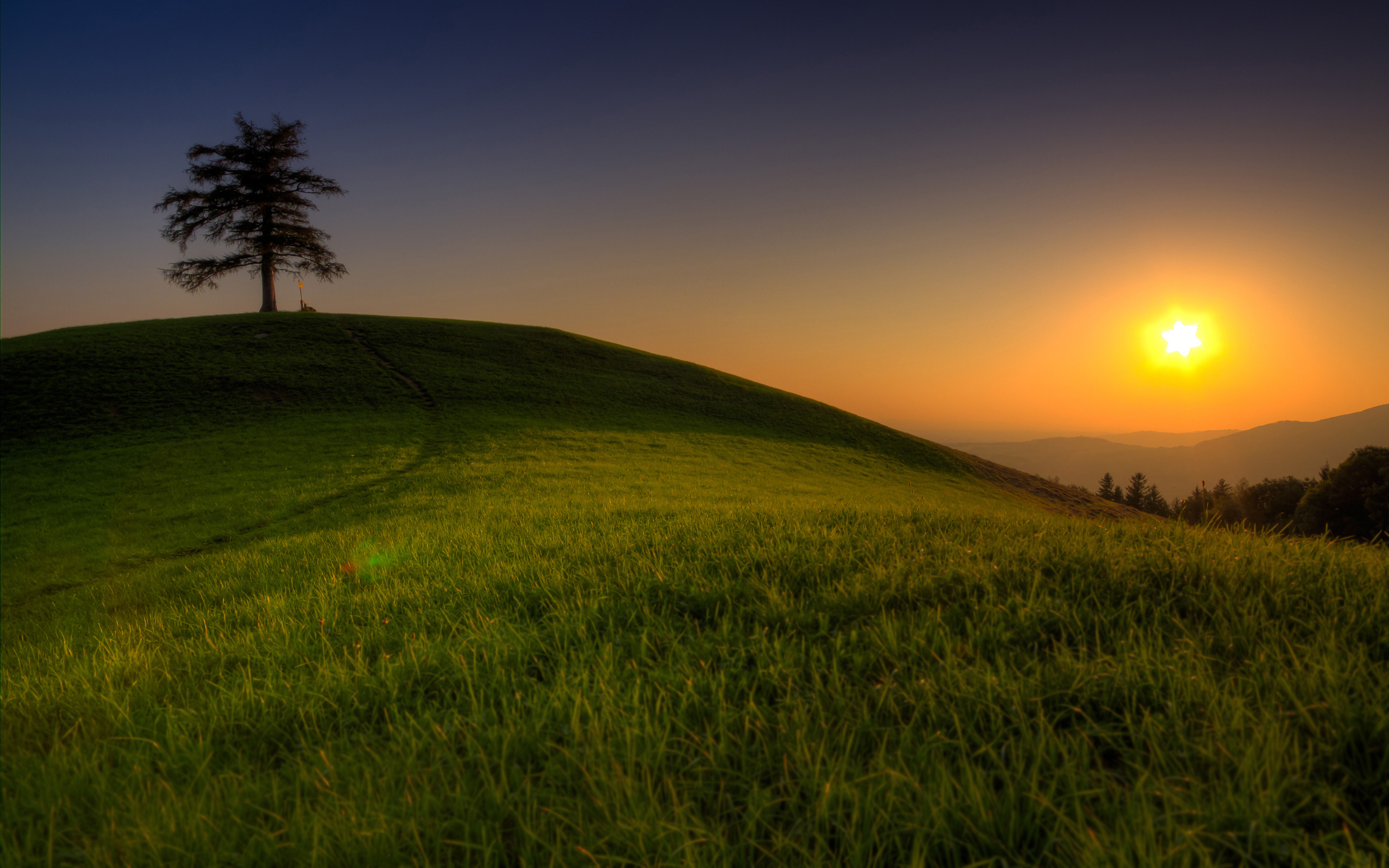 You will show faithfulness to Jacob
	and steadfast love to Abraham,
as you have sworn to our fathers
	from the days of old.
						Micah 7:18-20
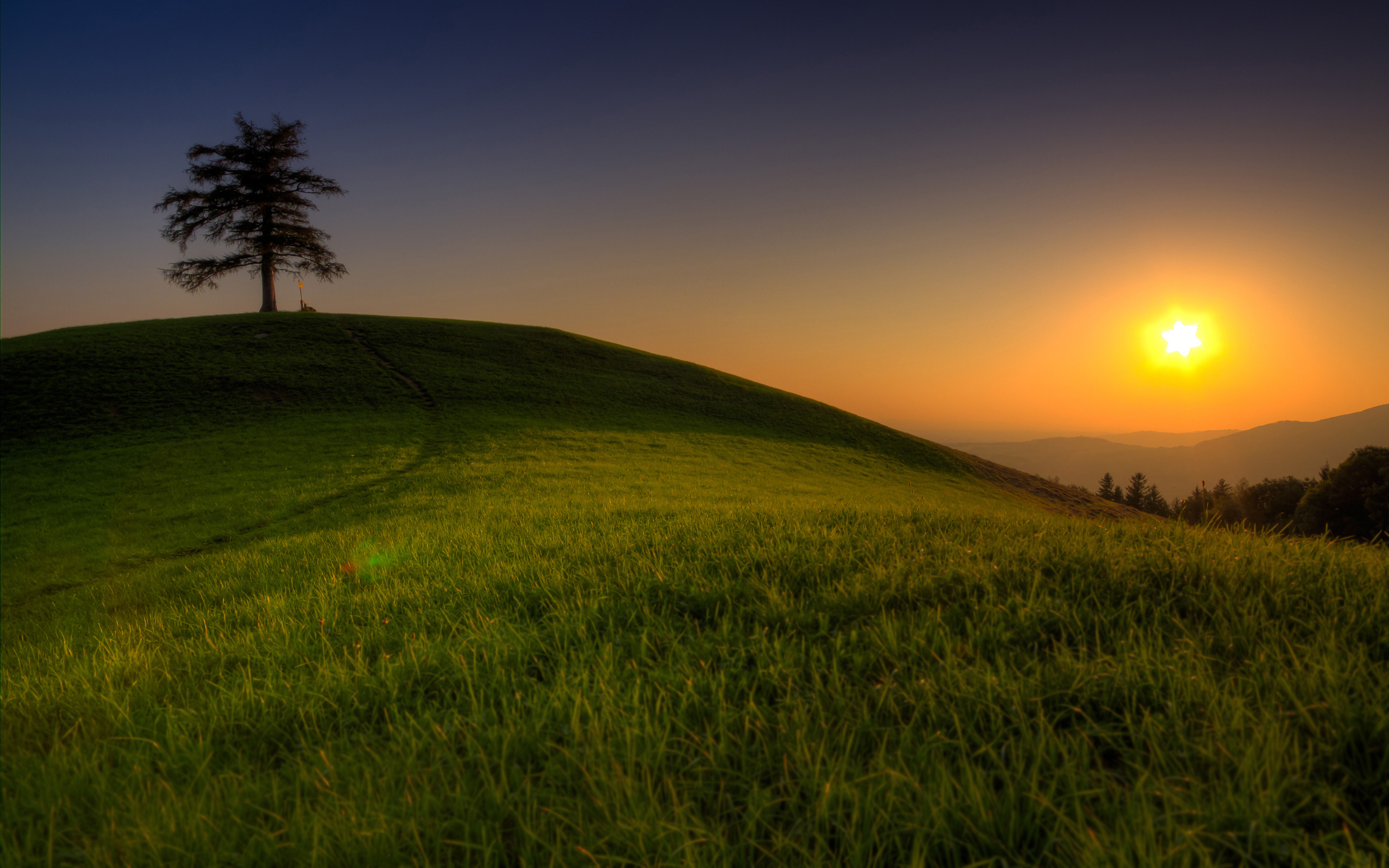 Recognize your sin for what it is: IDOLATRY!
Give up trying to pay for your sin!
Accept God’s relentless, unfathomable grace!